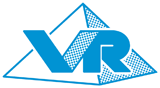 ВНПО “Ресурс”
ИНВЕСТИЦИОННОЕ
ПРЕДЛОЖЕНИЕ

2
3
4
1
ПРЕДЛОЖЕНИЕ : ПРОДУКТ
525 227 м2
114 056 м2
АРЕНДА ЗЕМЛИ
АРЕНДА ПОМЕЩЕНИЙ
114 056 м2
ПОКУПКА ПОМЕЩЕНИЙ
525 227 м2
ПОКУПКА ЗЕМЛИ
2
3
4
1
ПРЕДЛОЖЕНИЕ : ПРОДУКТ
525 227 м2
114 056 м2
АРЕНДА ЗЕМЛИ
АРЕНДА ПОМЕЩЕНИЙ
А так же всё вместе!…
114 056 м2
ПОКУПКА ПОМЕЩЕНИЙ
525 227 м2
ПОКУПКА ЗЕМЛИ
Преимущества объекта
The example text goes here with your own detailed summery. Loren opium dolor sit amen example text line.
2
1
3
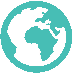 

Расположение
Площади
Энергия
1 : Расположение
168 км
237 км
от Смоленска
от Москвы
Трасса Минск
-
Москва
2 : Площади
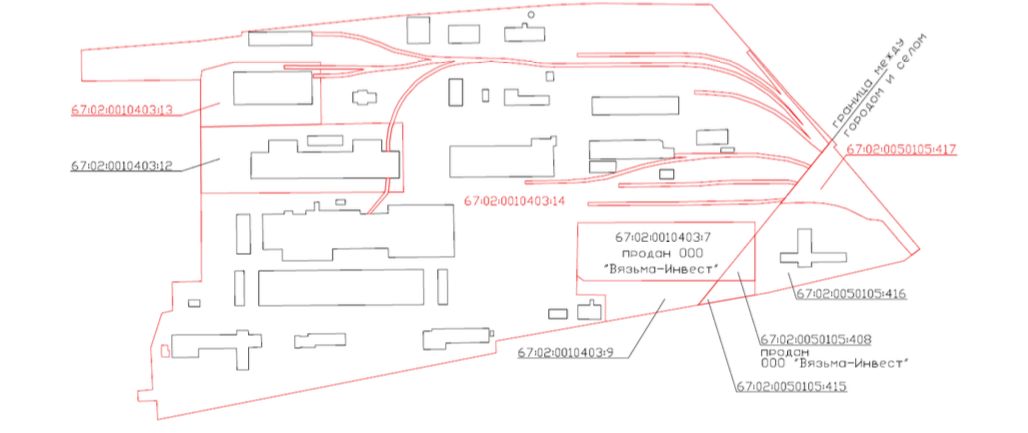 114 056 м2
Общая площадь помещений
525 227 м2
Общая площадь земли
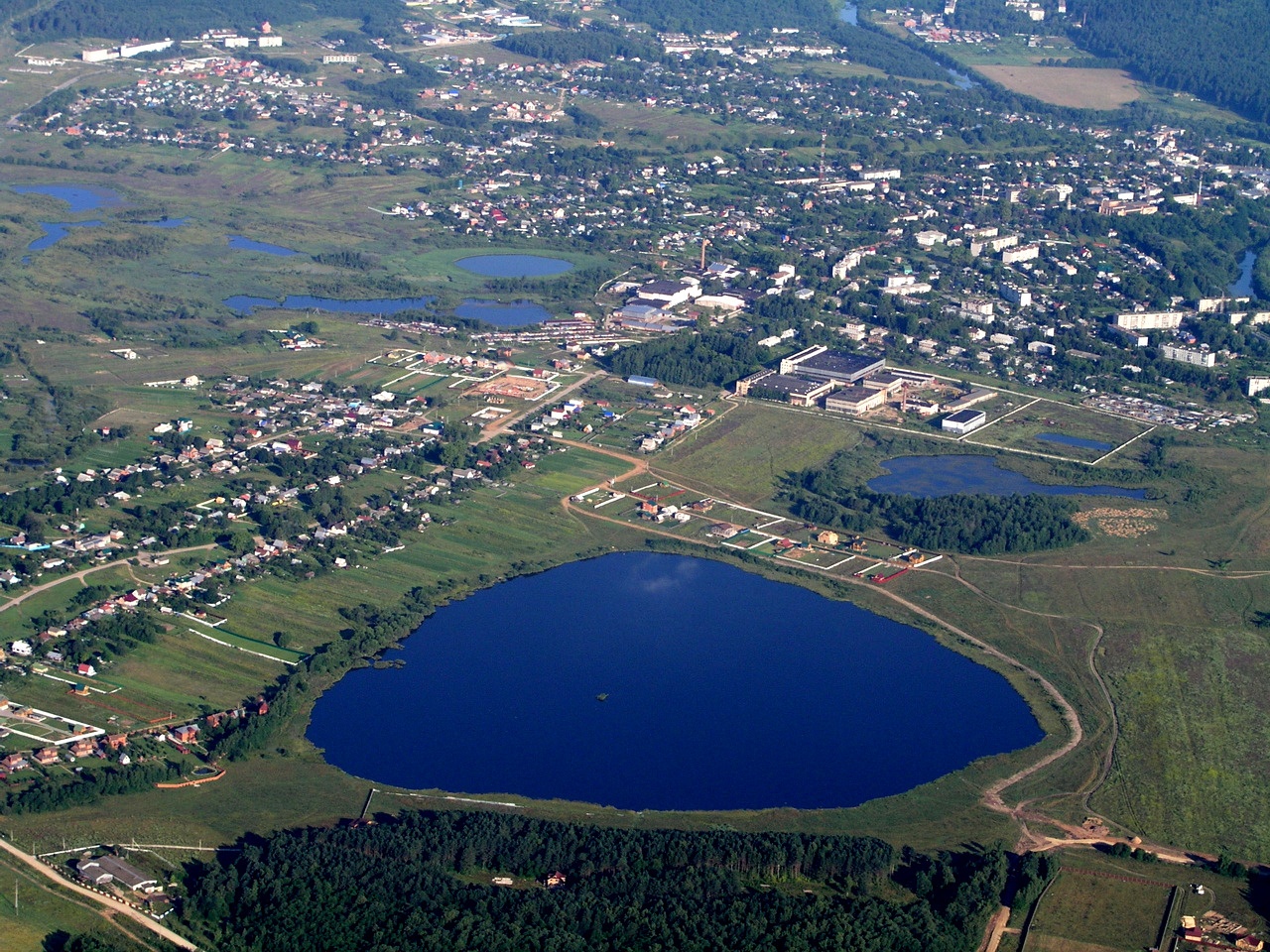 3. Электроэнергетика & Газообеспечение
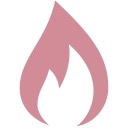 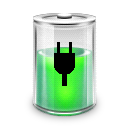 Давление газа на входе в ГРП 0,6 МПа
Мощность трансформатора 2х40Мвт способна обеспечить половину города Вязьма
ж/д
4 000 м подъездных путей
Административное здание
Текущие арендаторы – современные производства
Кстати,

наиболее интересные проекты мы готовы соинвестировать вместе с вами!
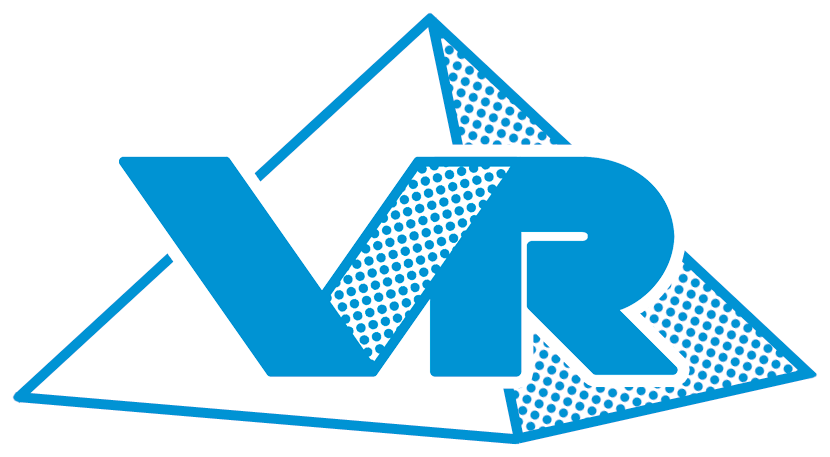 ООО ВНПО «Ресурс»
16 лет на рынке
Тел.: +7 (48131) 5-90-04
Веб: http://vnporesurs.ru
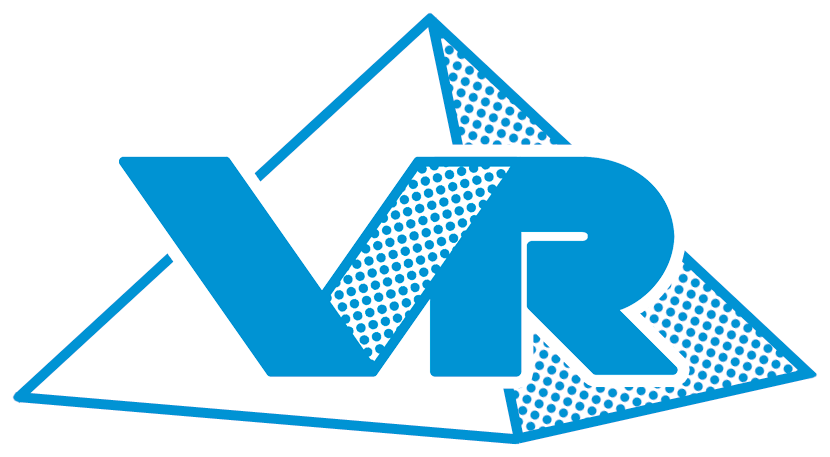 16 лет на рынке